OUR PARISH MISSION
WELCOME
“I prefer a Church which is bruised, hurting and dirty because it has been out  on the streets, rather than a Church which is unhealthy from being confined and from clinging to its own security.”
Pope Francis
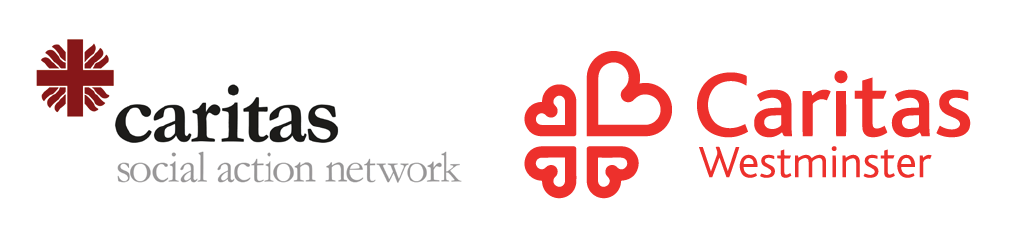 OPENING PRAYER
God our loving Father,
From living stones, your chosen people, you built an eternal Church to your glory.
We thank you for the gifts of your Spirit that you have given to your Church in this  parish.
Continue to pour on us your grace, so that together we  may grow as your faithful people.
Give us wisdom in our hearts so that we may come to  know your will, and always seek to live out your eternal  plan in our lives and our community.
We ask this through Jesus Christ, our Lord.  Amen.
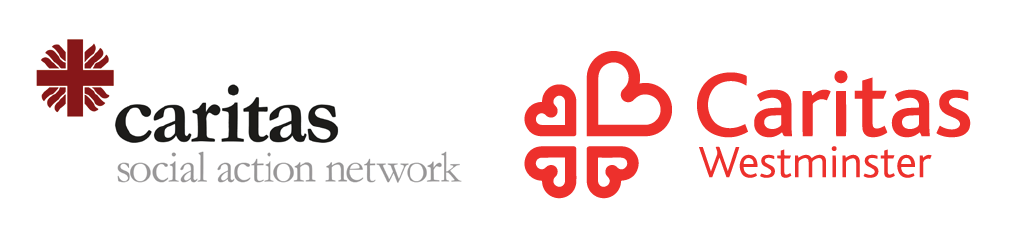 TO  BEGIN
REFLECTION
How can we, in this community, respond to the Pope’s call?  How can we best support and encourage each other?
“I prefer a Church which is bruised, hurting and dirty because it has  been out on the streets, rather than a Church which is unhealthy from
being confined and from clinging to its own security."
Pope Francis
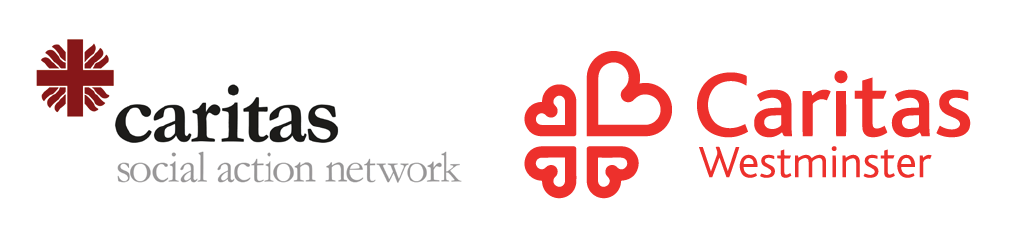 REVIEW
REVIEW
Gather all the issues from
your map.
r
A
u
are
dou
Stree
t  re
St
Bourdon Place
ftesb
Smith's Cour
r
r Stre
Lisle Street
a
dui
Brewe
e
c
Sh
n
Ham Yard
Stree
et
Bourdon Pla
Co
gent Place
nbourn
Bruton Place
Cra
Leic
e
R
Heddon Street
Davie
e
Bruton Place
Bear Stree
t
or Square
Sherwood Street
tree
t
Warwick Street
S
sven
Ba
New Bond Street
on
ster Street
d
r
Clifford Street
Savile Row
s Street
Bour
B
n Street
low
ruton L
a
enm
Wardour Street
D
Bruton Street
Mount Row
Leicester Square
Trocadero  Centre
Millennium  Hotel
Regent Stre
Place
Car
Jones Street
Air
l
os
Leicester
re
ane
Pl
e
Old Burlington Street
Street
W	Squa
t
a
Barlow Place  Car Park
Hotel  Café  Royal
ce
Vigo Street
Street
ount Street
Adam's Row
Cork Street
y
o
m
M
et    Coventr
New Bon
H
e
b
y Str
e
C
a
o
r
nt
v
ns
Grafton Street
d
re
e
Piccadilly Circus
ton Lane
Irving Street
ymarket
Street
t
B
Burlington Garde
u
Br
Piccadilly Circus
erkeley Street
Street
Ha
Street
range Street
O
Sw
Mount  Street  Gardens
Panton Street
Jermyn
a
nge Street
ymarke
a
Or
Farm Street
Piccadilly
Sackville Street
t
llow Street
Whitco
A4
Eagle Place
Hay Hill
Burlington  House
Norris Street
m
b
Burlington Arcade
rmyn Street
Albemarle Street
S
iccadilly
National  Gallery
t
e
P
Tesco Metro
J
reet
Church Place
d Street
St A
Whitco
Hay's Mews
Staffor
Berkeley Street
Hill Street
Suffolk Street
Dover Stre
Lansdowne Row
Old Bond Street
Hay's Mews
Fitzmaurice P
m
lban's Street
eet
Str
May  Fair Hotel
Waverton Stre
et
b Street
es II Street
St. James's
illy
Duk
la
Chesterfield H
ccad
l
Suffolk Place
ce
Pi
Char
e
R
t
Ormond Yard
ill
y
e of York Street
Charles Street
cadill
Street
Stratton Street
Pic
Sainsbury's  Central
reet
Clarges Mews
Jermyn
t
n S
Charles II Street
o
rz
illy
u
d
t
C
Qu
e
cca
Mason's Yard
Clarges Street
e
St J
Duke Stree
i
Mayfair Place
P
o    Str
use
t
Pall Mall
r
et
e
B
Charles S
H
Bolton Street
een Street
t
Warwick
St James's  Square  Gardens
Piccadilly
Co
St
c
ury Street
ames's Square
Arlington Street
kspur Court
y Street
Spring Ga
Bennet Street
Mall
James's
Clarges Stre
Ryder Street
The Ritz
Pall
ll Mall
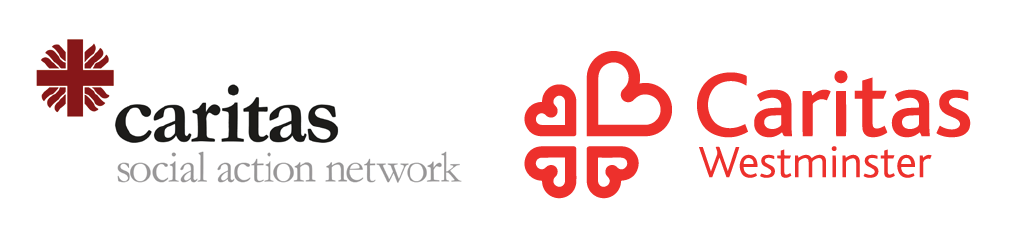 WHAT ARE THE  IMPORTANT ISSUES?
In turn, each group moves an issue  forward two spaces. You can also move any issue back one space.  Explain your reasoning.




WHICH ISSUES REACH THE  CENTRE FIRST?
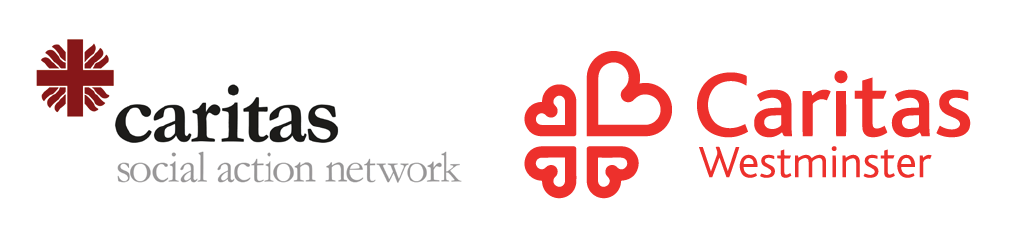 SEE
ACT
JUDGE
LOOK CLOSER AT THE ISSUES YOU  HAVE CHOSEN...
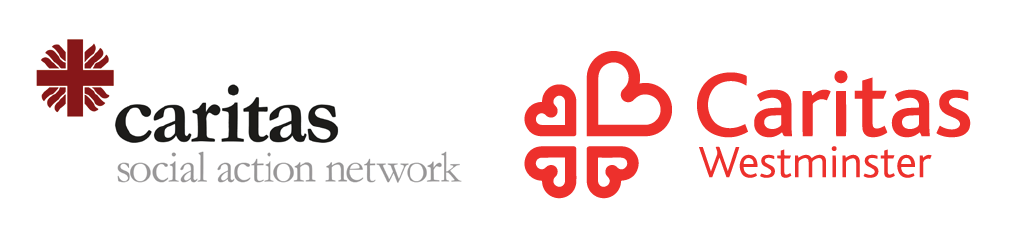 SEE
ACT
JUDGE
RECAP
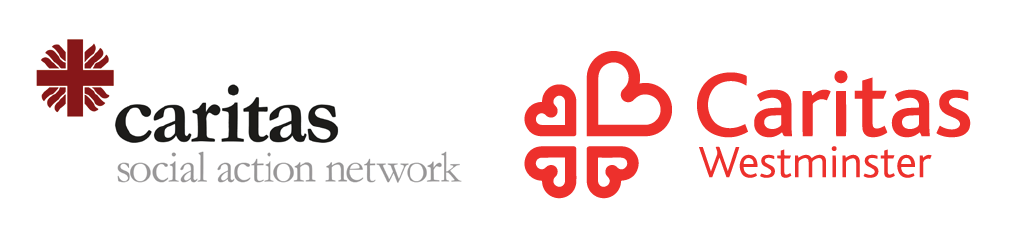 SEE
JUDGE
ACT
Which Caritas Guidelines most closely  link to your chosen issues?

What do the guidelines call you to do?  How do we act in love as a Caritas people?
Is there any preparation you can do before  meeting again to plan your action?
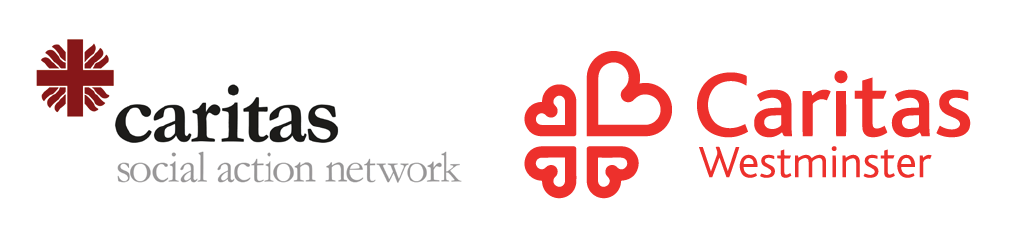 CLOSING PRAYER
Heavenly Father,
help us to see with your eyes,
to judge with the loving heart of your  Son, Jesus Christ,
and through your Spirit, to put love into  action.
Amen.
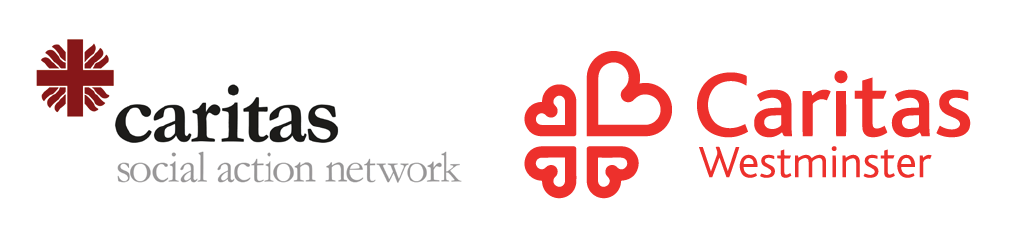